Thursdays in black
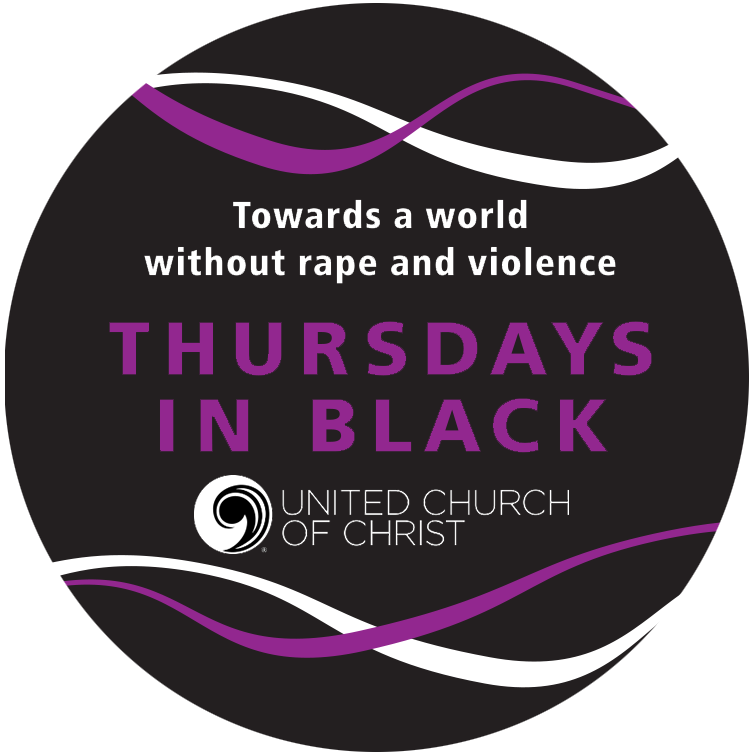 Towards a world without rape and violence
Thursdays in Black Campaign
Decade of Churches in Solidarity with Women (1988-1998)
The campaign was inspired by:
The Mothers of the Disappeared in Buenos Aires, Argentina who on Thursdays protested at the Plaza de Mayo, against the disappearance of their children during the violent dictatorship.
The Women in Black in Israel and Palestine, who up to now protest against war and violence.
Women in Rwanda and Bosnia who were protesting against the use of rape as a weapon of war during the genocide.
Black Sash movement in South Africa protesting against apartheid and its use of violence against black people.
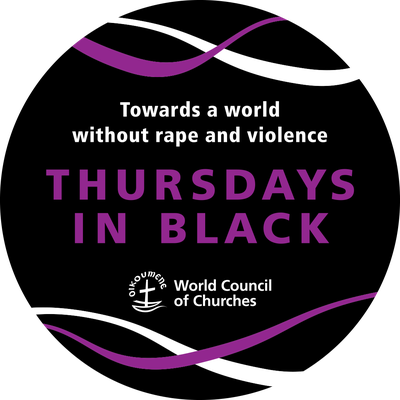 Global Campaign
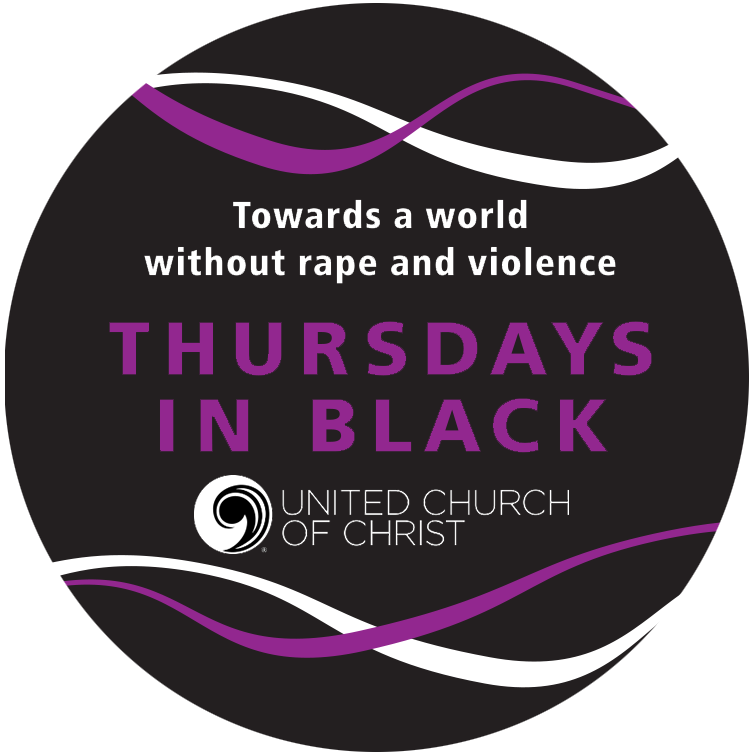 Awareness 
Advocacy
Solidarity
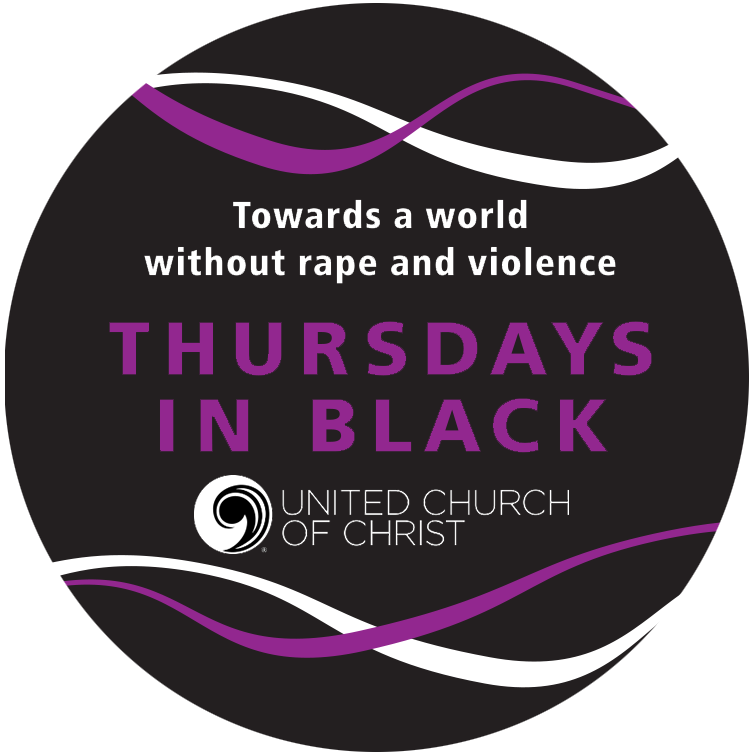 Thursdays in Black: Resistance and Resilience 
Wear black on Thursdays. 
Wear a pin to declare you are part of the global movement resisting attitudes and practices that permit rape and violence. 
Show your respect for women who are resilient in the face of injustice and violence. 
Encourage others to join you.
Often black has been used with negative racial connotations. In this campaign Black is used as a color of resistance and resilience.
ECUMENICAL WOMEN AT THE UNITED NATIONS
Escalation of violence during COVID-19
Renew awareness about the campaign
Amplify the global nature of rape and violence
Stand in solidarity with the global community
https://www.samhsa.gov/sites/default/files/social-distancing-domestic-violence.pdf
#ThursdaysinBlack
PAUSE
	Pause for a moment of silence on Thursdays at noon your local time to 	remember and 	honor those who have died at the hand of sexualized or gender-	based violence.
PRAY
	Pray with us:We stand with invisible victims of sexual and gender-based violence.	We see you. We hear you. You are not forgotten.
POST
	Post your prayers, photos, or inspirations on social media using the 	hashtags , #ThursdayinBlack, #UnitedChurchOfChrist, and tag us.
PLEDGE
	Make the Thursdays in Black pledge here, and invite 5 friends, co-workers, or 	family members to do the same.
Take the Pledge
I commit to:Thursdays in Black.In solidarityIn protestIn mourningFor awarenessand In hopeBy supporting Thursdays in Black I stand- In solidarity with 1 in 3 women worldwide who face violence in their lives- In protest against systems and societies that encourage violence in any form- In mourning for men, women and children who are harmed and killed in sexual violence- For awareness and knowledge about the challenges of sexual and gender-based violence.- In the hope that a different reality is possible.
Resources
24-hour National Domestic Violence Hotline, 1-800-799-SAFE (7233)
UCC Thursdays in Black campaign webpage: https://www.ucc.org/thursdays_in_black_campaign
WCC Thursdays in Black webpage: https://www.oikoumene.org/thursdays-in-black
UCC Justice Issues – Women and Domestic Violence: https://www.ucc.org/justice_womens-issues_domestic-violence
Global Ministries resources on women and children: https://www.globalministries.org/get_involved_justice_and_advocacy_global_poverty_women_and_children